Matej Korvín - kráľ    s havranom v erbe
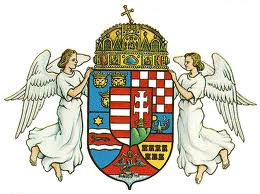 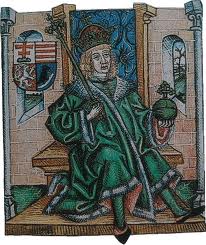 Matej Huňady (Korvín)
po smrti Ladislava Pohrobka – uhorská šľachta zvolila za kráľa Mateja Huňadyho (Korvína)
Najbohatší veľmož
v Uhorsku
Dlho sa predpokladalo, že Ladislav Pohrobok
bol otrávený, ale moderná veda dokázala, že 
zomrel pravdepodobne na leukémiu...
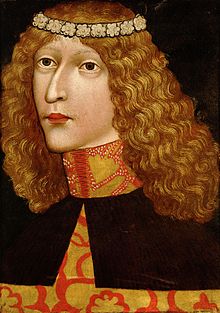 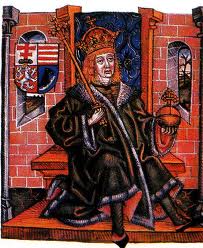 Ladislav Habsburský
dostal prívlastok „Pohrobok“
pretože sa narodil štyri mesiace
po smrti svojho otca Albrechta II.
Habsburského
Ladislav Pohrobok 
Habsburský
Matej Korvín
Vláda Mateja Korvína
Matej Korvín vládol v rokoch 1458 – 1490 (začal ako 15-ročný) 
vybudoval silnú armádu – Čierny pluk - stálu žoldniersku armádu, ktorej jadrom sa stal povestný „čierny pluk“...  niekedy mal až 20 000 jazdcov a 8000 pešiakov
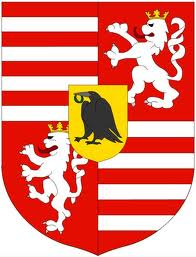 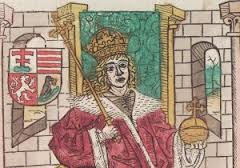 Mateja Huňadyho  prezývali
podľa havrana v rodovom znaku
Korvín
Boje proti jiskrovcom a bratríkom
Matej Korvín - vysporiadal sa s Jiskrovcami a Bratríkmi, pokoril odbojných veľmožov
 ich vojská boli tvorené bývalými husitmi....
Neskôr pokoril odbojných veľmožov a upevnil si moc v krajine
 bratríci – vojenské skupiny bývalých husitských bojovníkov, ktoré obsadili územie Slovenska
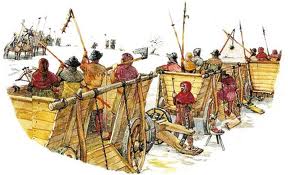 Boje o moc v zahraničí...
Matej Korvín – usiloval sa získať české a rakúske krajiny a  titul rímskeho cisára...jeho plán mu však nevyšiel...
Viedol boje aj proti Osmanskej ríši, ktorá ohrozovala južnú hranicu Uhorska, ale natrvalo jej postup nedokázal zastaviť
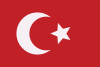 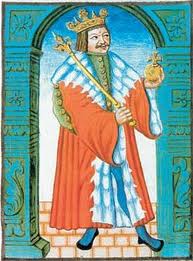 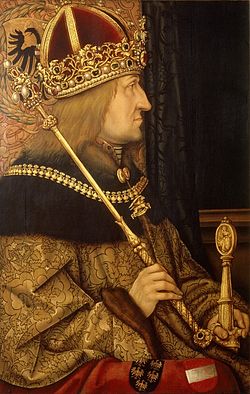 Fridrich III. Habsburský-
rakúsky arcivojvoda, 
nemecký kráľ a cisár
Korvín bojoval aj proti 
českému kráľovi 
Jiřímu z Poděbrad
Reformy Mateja Korvína
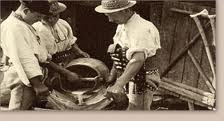 Daňová reforma
Daň „z komína“
Podporoval rozvoj remesiel, obchodu a baníctva
Modernizácia súdnictva, posilnenie moci panovníka
 Podporoval valašskú kolonizáciu => valachom udeľoval výsady...
Valasi   pastieri, ktorí osídľovali hrebene 
Karpát
Umenie a vzdelanosť
podporoval rozvoj vzdelanosti a umenia→ založil Academiu Istropolitana
na jeho panovníckych dvoroch vo Viedni a v Budíne pôsobili viacerí významní učenci šíriaci myšlienky humanizmu a renesancie...
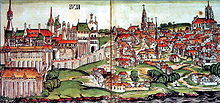 Budín – sídlo
Mateja Korvína
Academia Istropolitana
vznikla v roku 1465 v Bratislave
zakladateľ Matej Korvín
prvá Univerzita na území Slovenska
šírenie myšlienok humanizmu a renesancie
Kancelárom bol J. Vitéz
1486 zanikla pre nedostatok financií
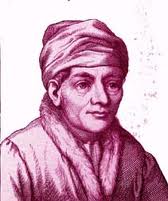 Ján Muller – Regiomontanus  vynikajúci
matematik pôsobiaci na Istropolitane...
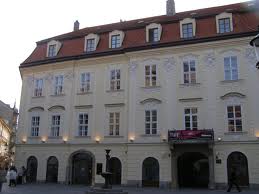 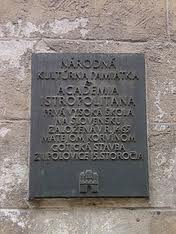 Academia Istropolitana začala
 fungovať až v roku 1467, keď dal
 pápež povolenie na jej otvorenie.
Budova Academie
Istropolitany v súčasnosti
Smrť  Mateja Korvína
Matej Korvín zomiera v roku 1490 vo Viedni na mozgovú mŕtvicu...nezanechal mužského potomka a tak si uhorská šľachta zvolila nového panovníka Vladislava II. Jagelovského...
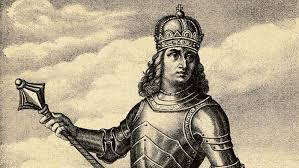 Kráľ ,,Dobre´´
po smrti Mateja Korvína bol zvolený za uhorského kráľa Vladislav II. Jagelovský
ustupoval požiadavkám šľachty, prikyvoval →„kráľ DOBRE“
bol to neschopný vládca, 
ktorý uhorskej šľachte vyhovoval 
po absolutistickej vláde Mateja Korvína...
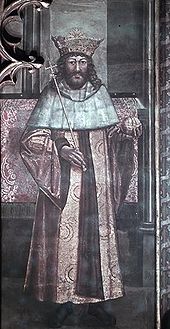 Vláda Vladislava II.
za jeho vlády sedliacke povstanie Juraja Dóžu – 1514
1525 – 1526 – banícke povstanie
rozvrat Uhorska bol zavŕšený bitkou pri Moháči (1526)
končí sa obdobie stredoveku
 a začína obdobie novoveku
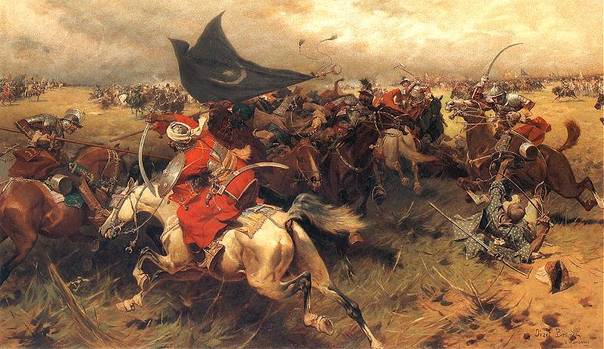 Prajem vám pekný deň                               Mgr. Miroslav Ferko